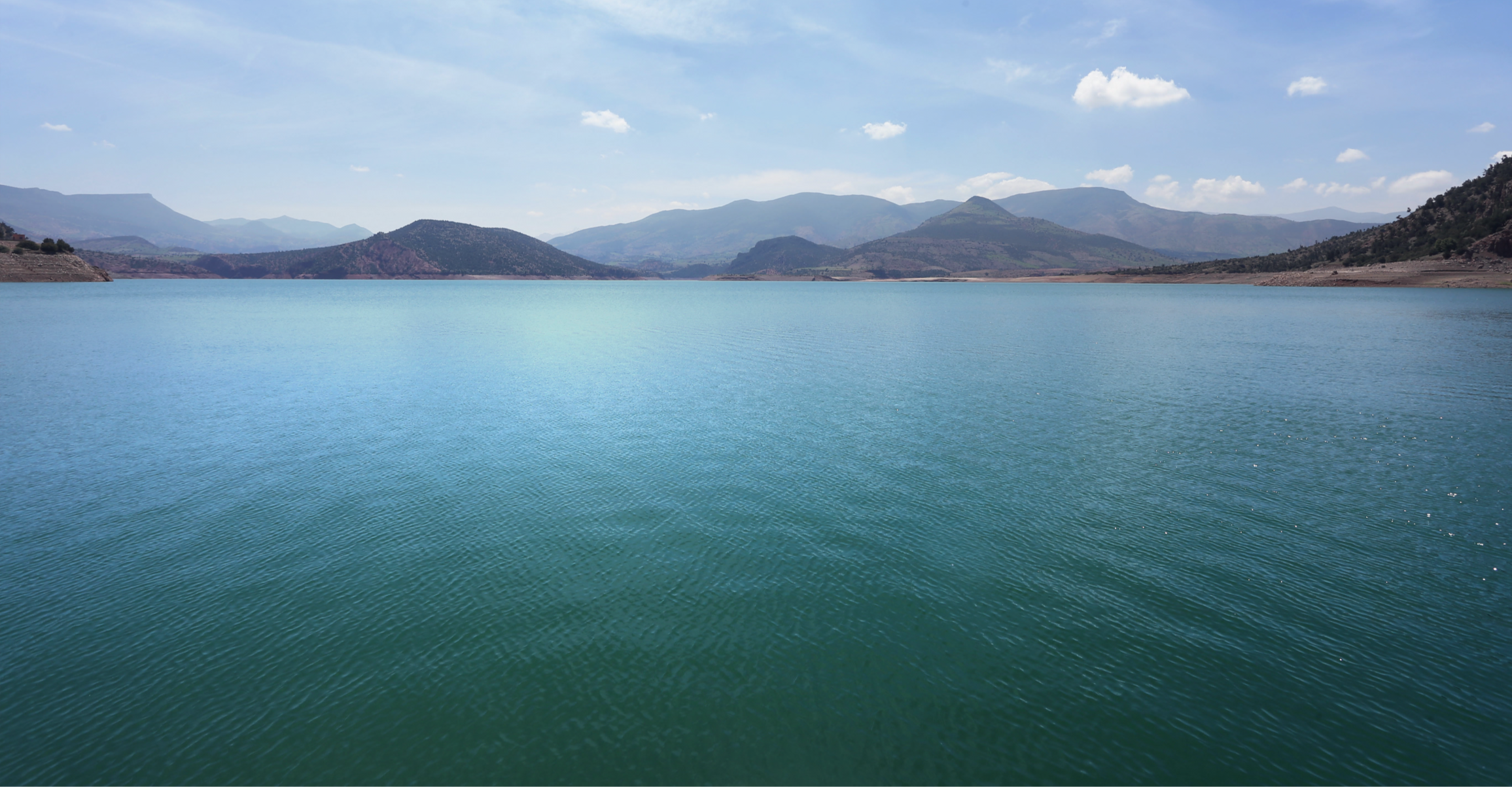 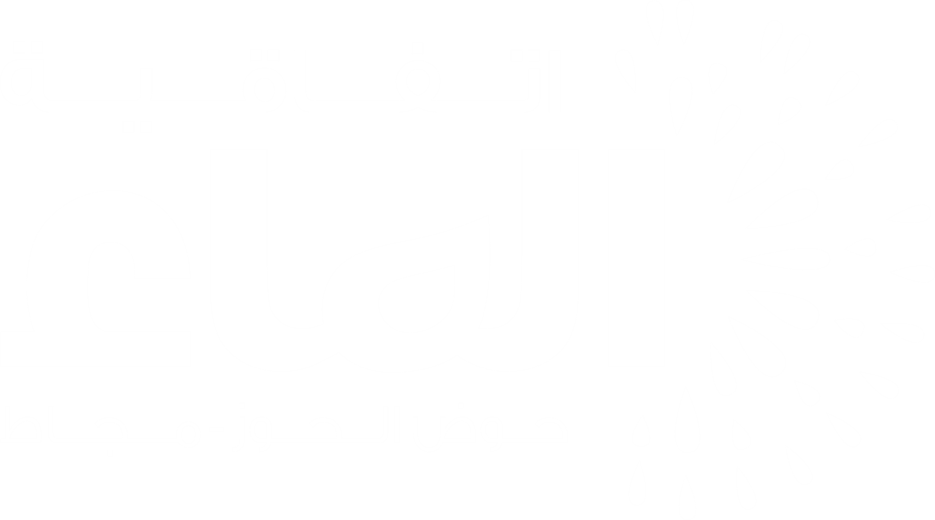 Lieu Date
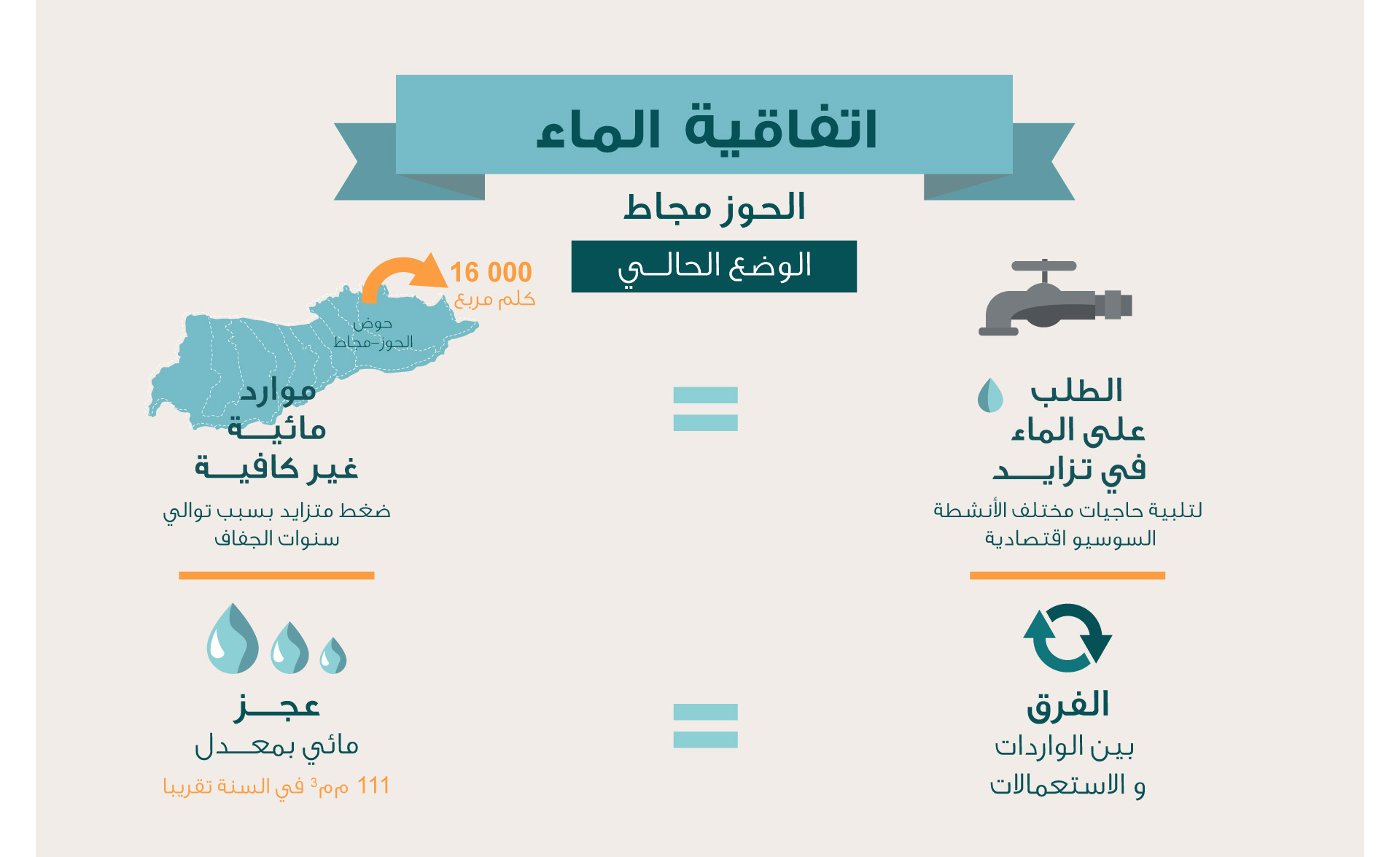 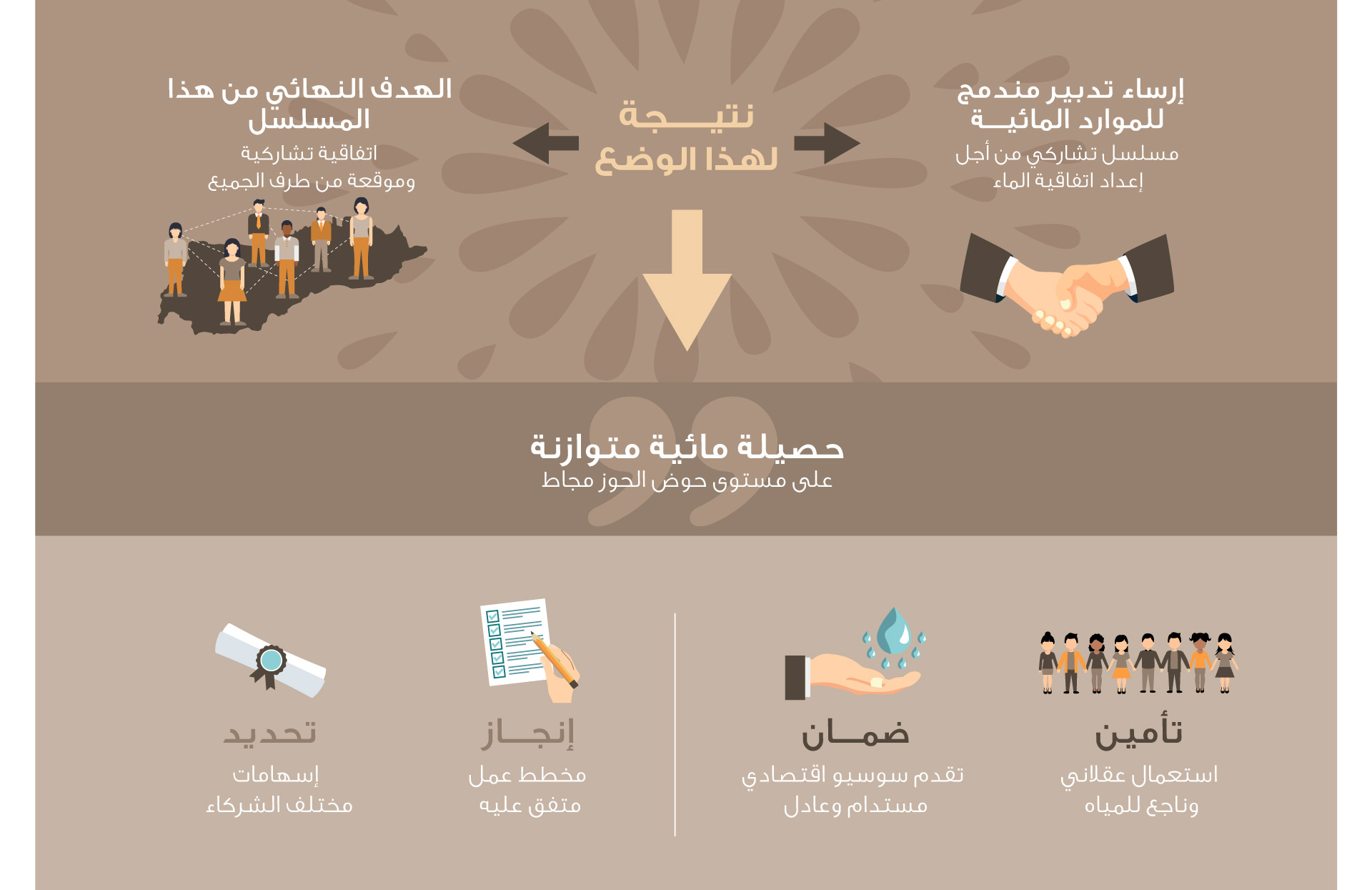 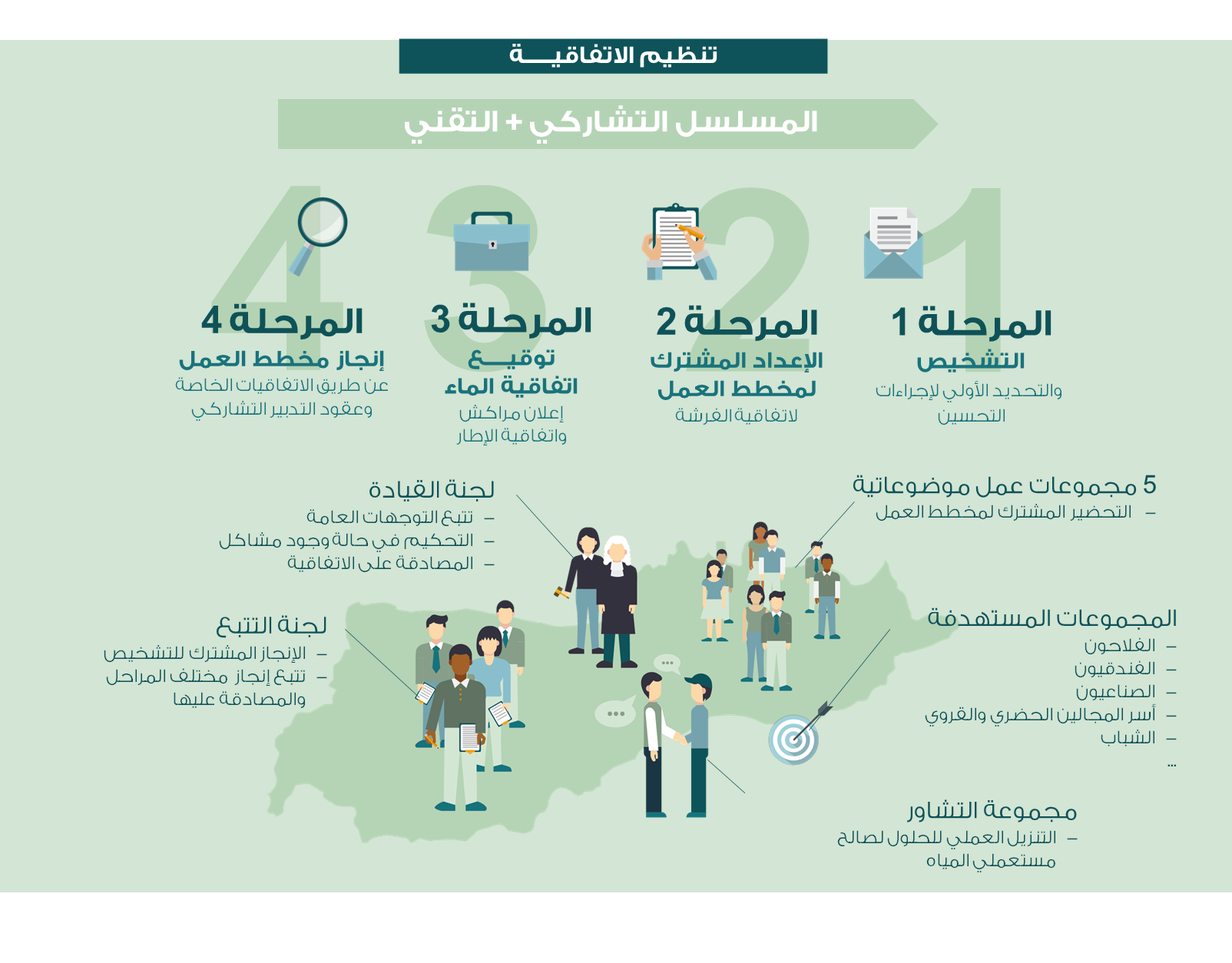 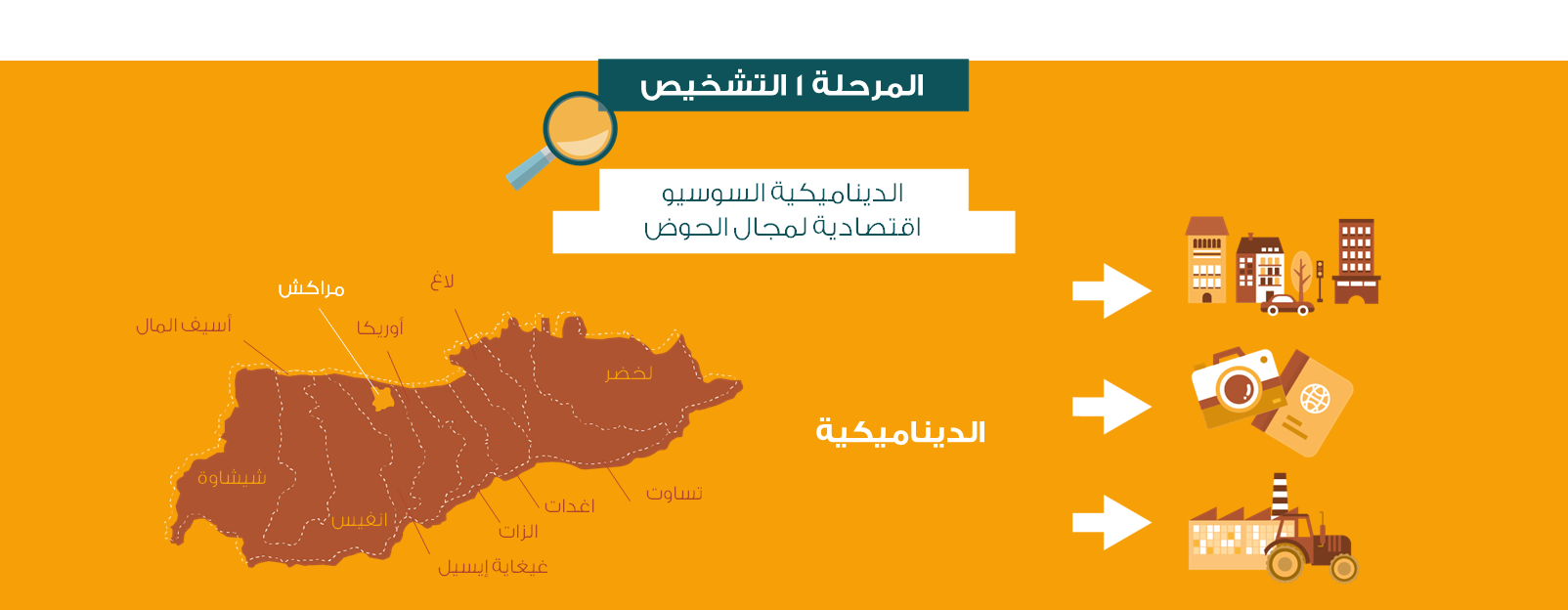 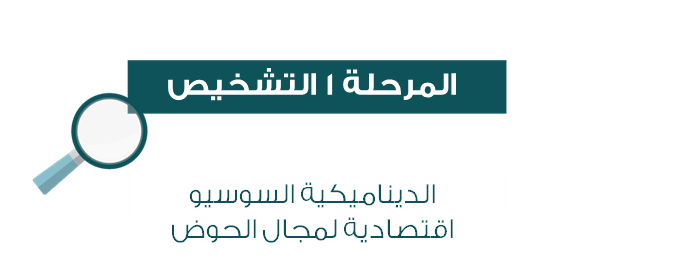 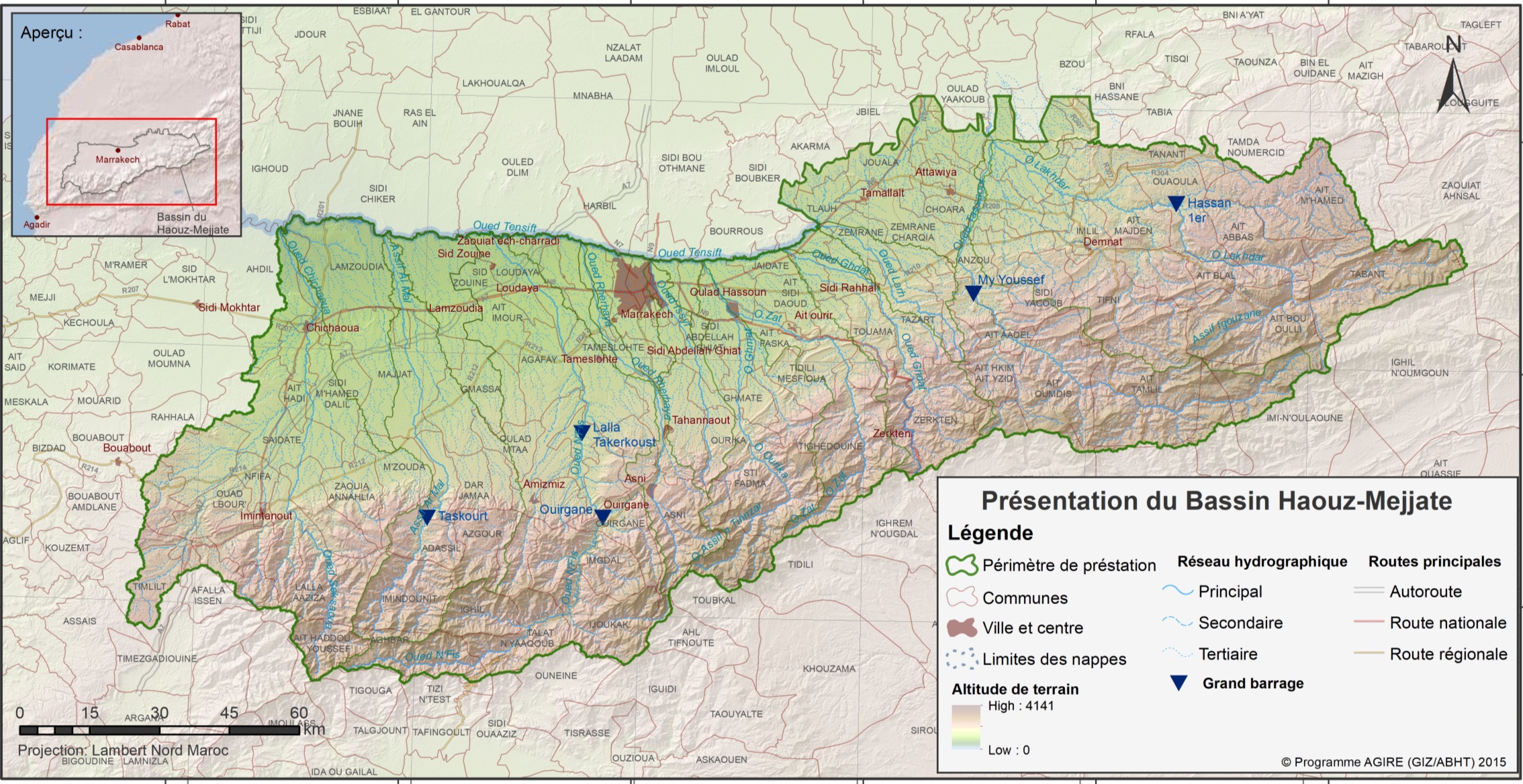 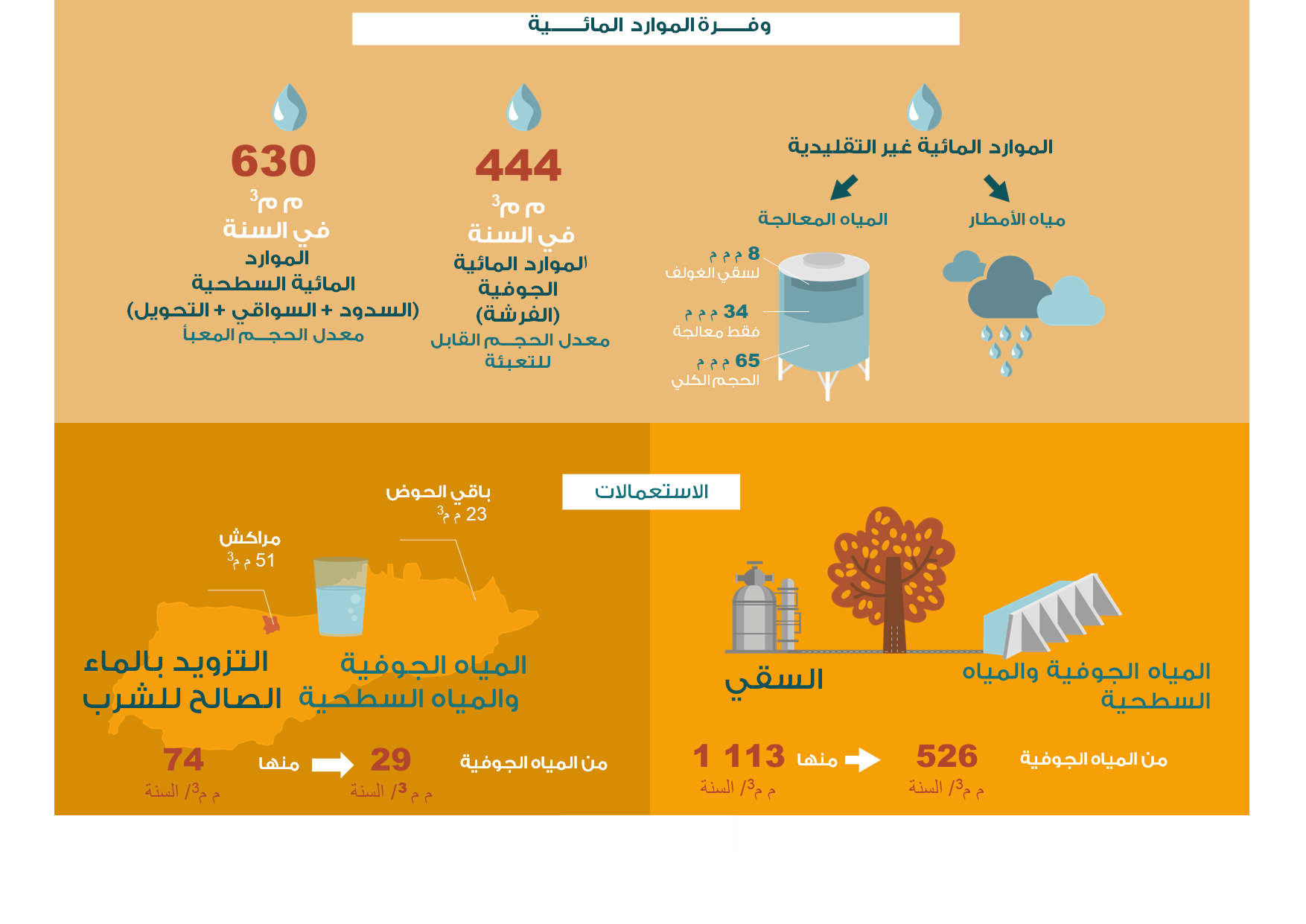 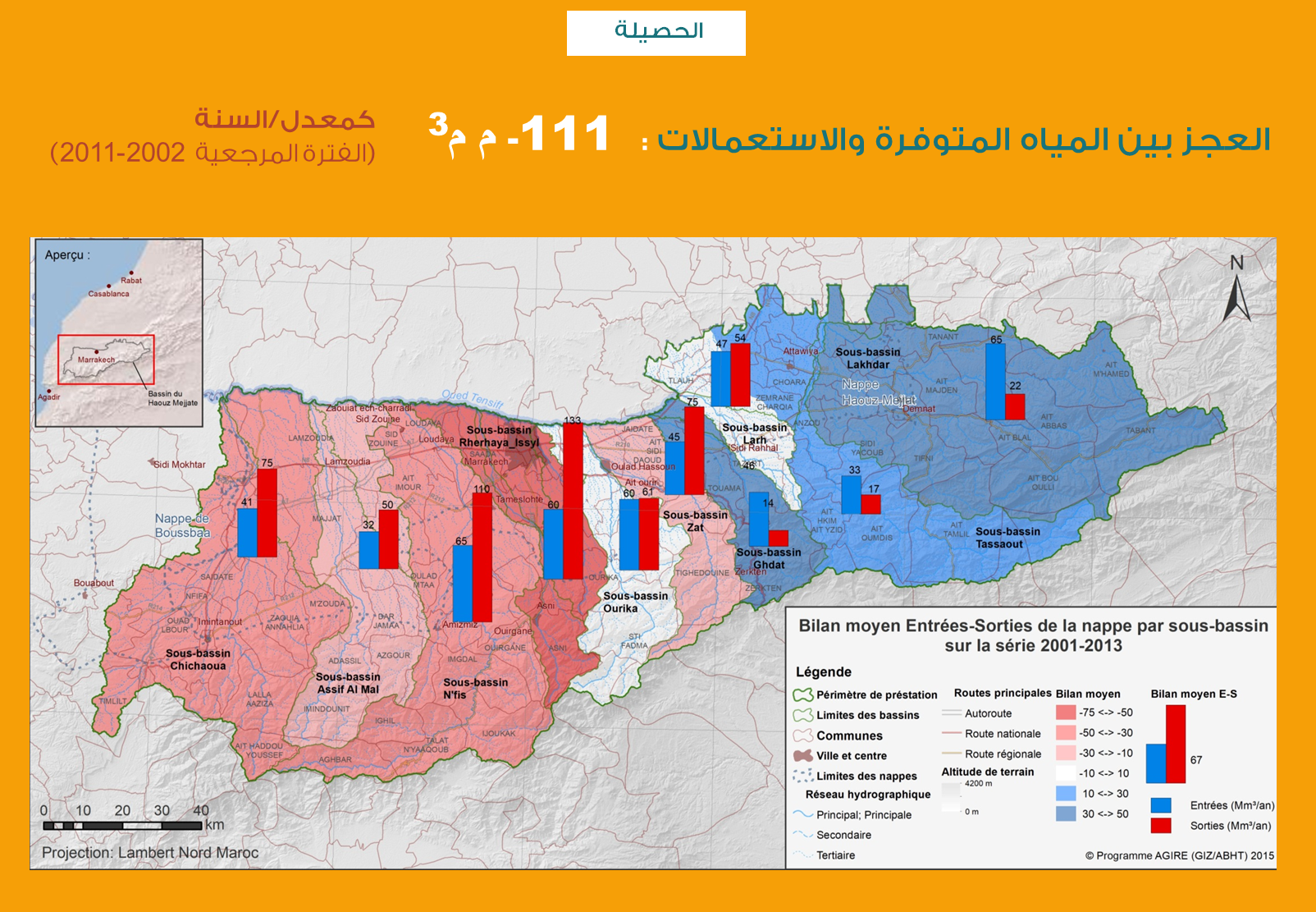 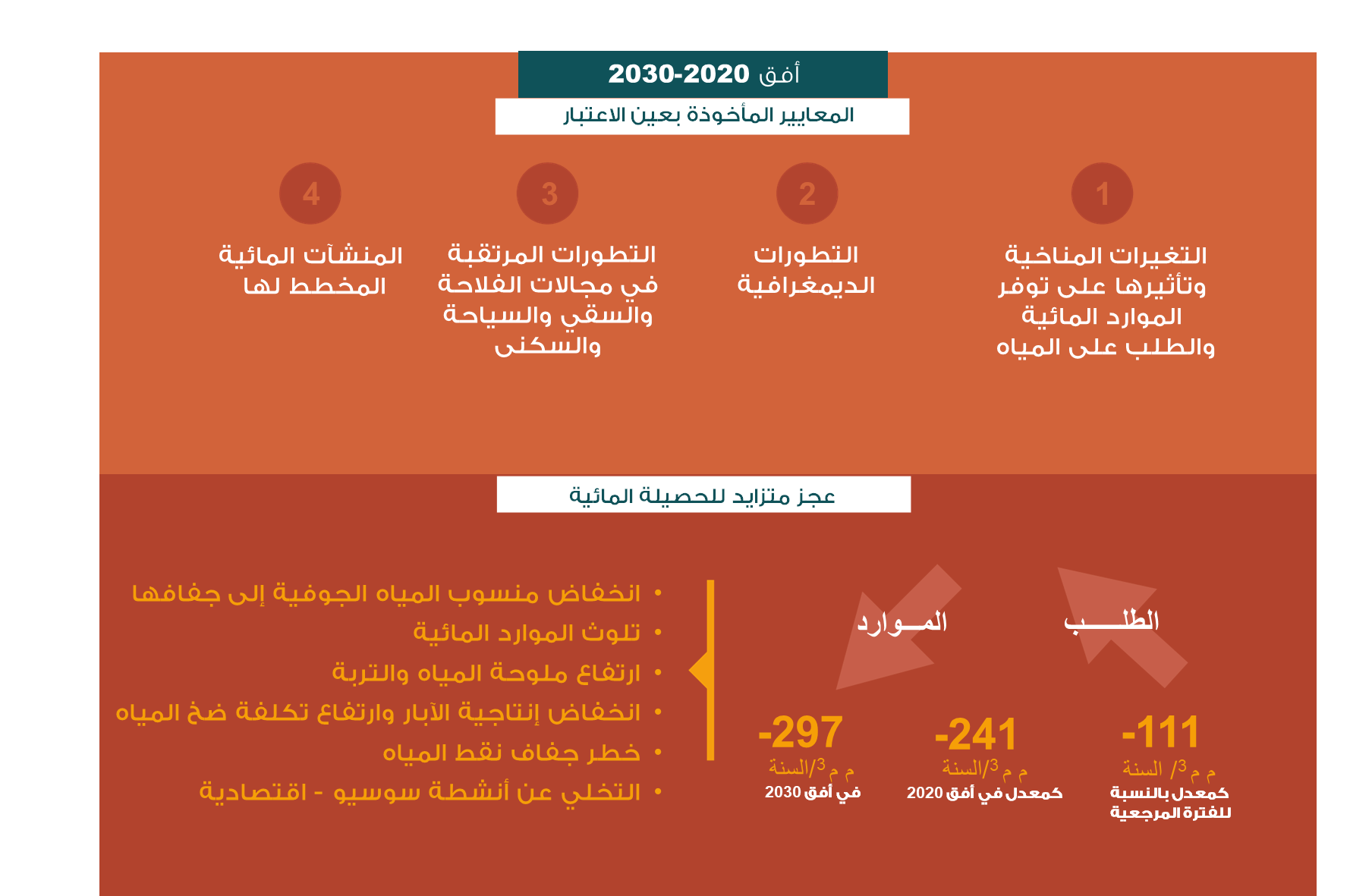 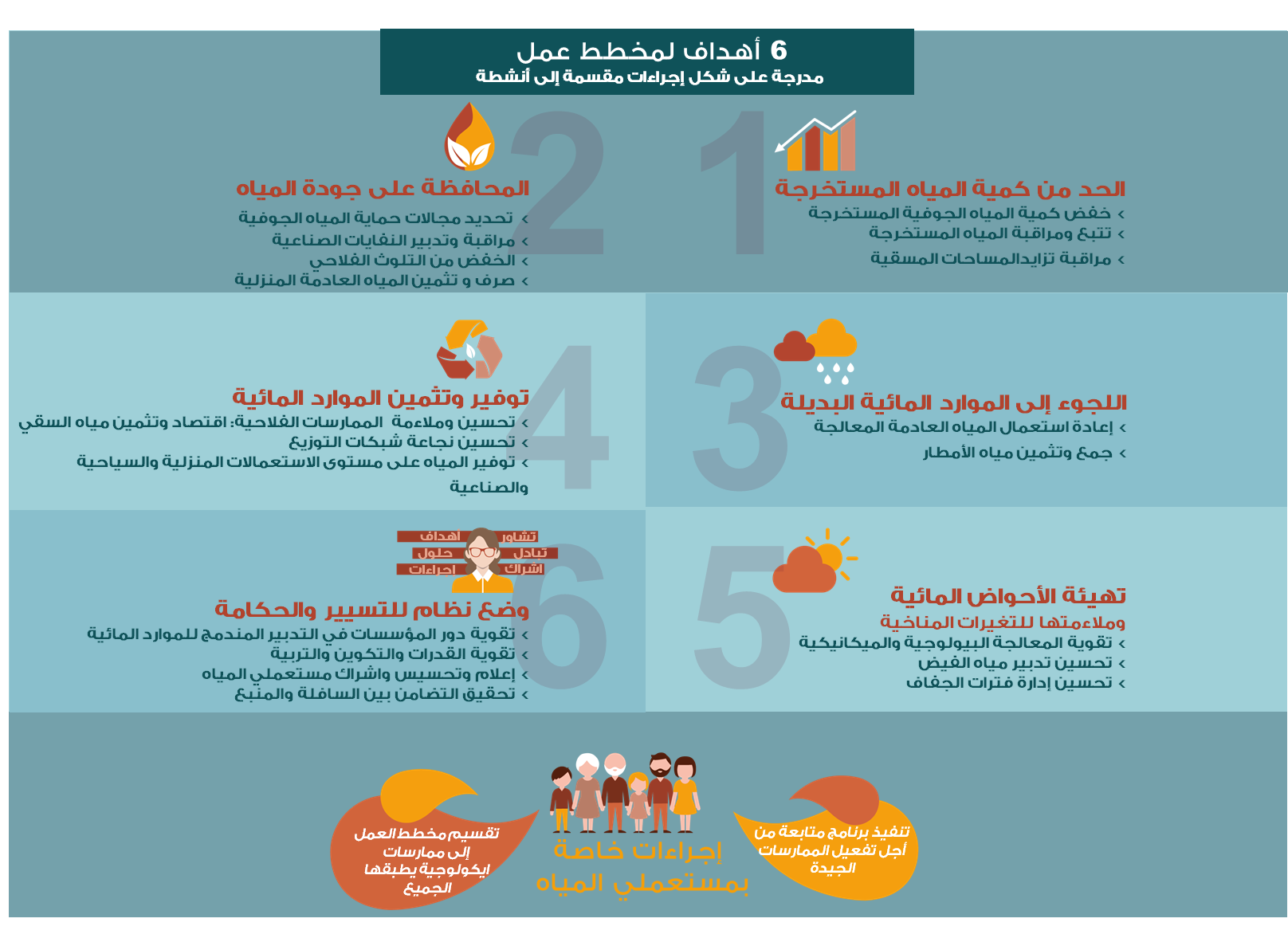 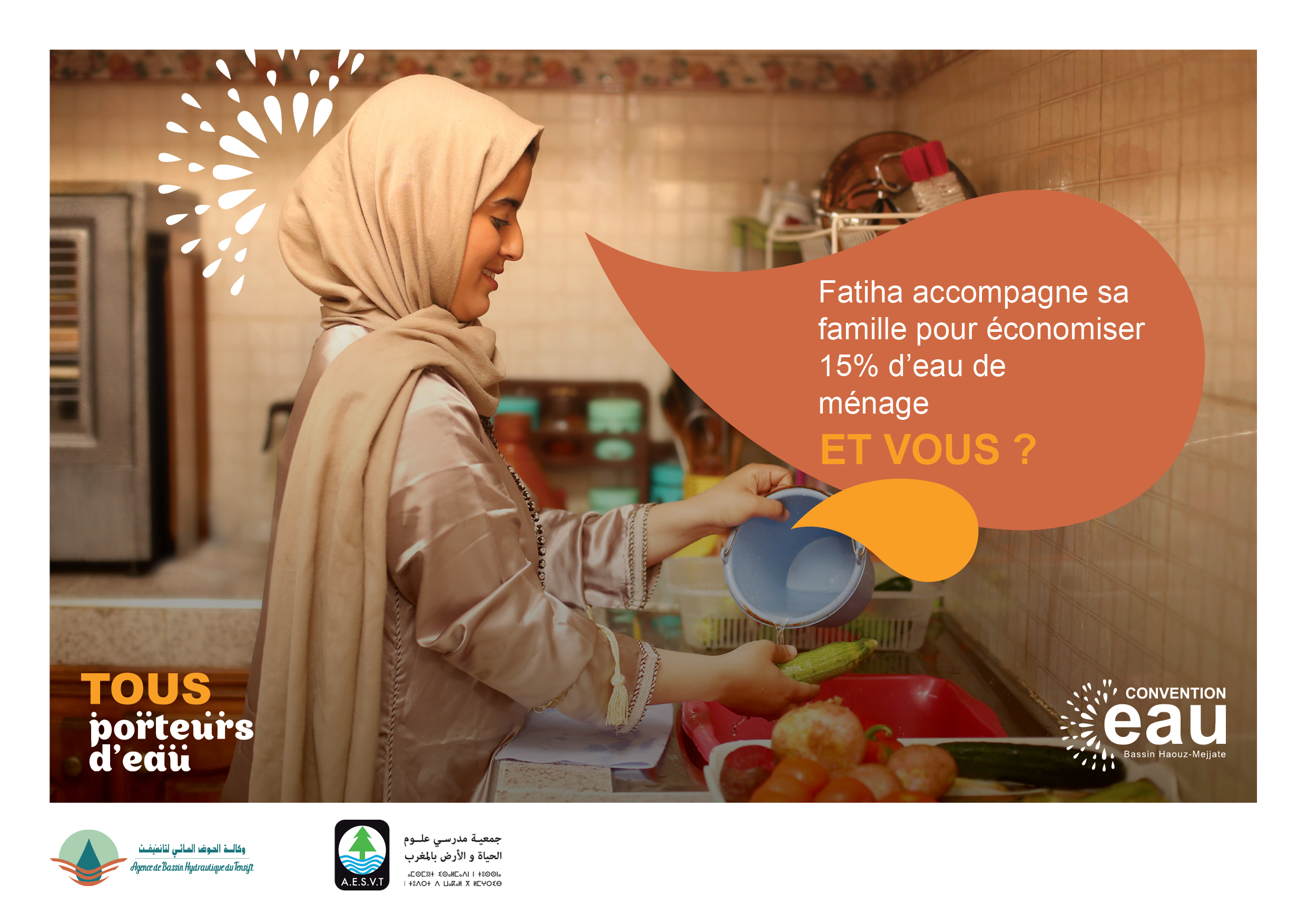 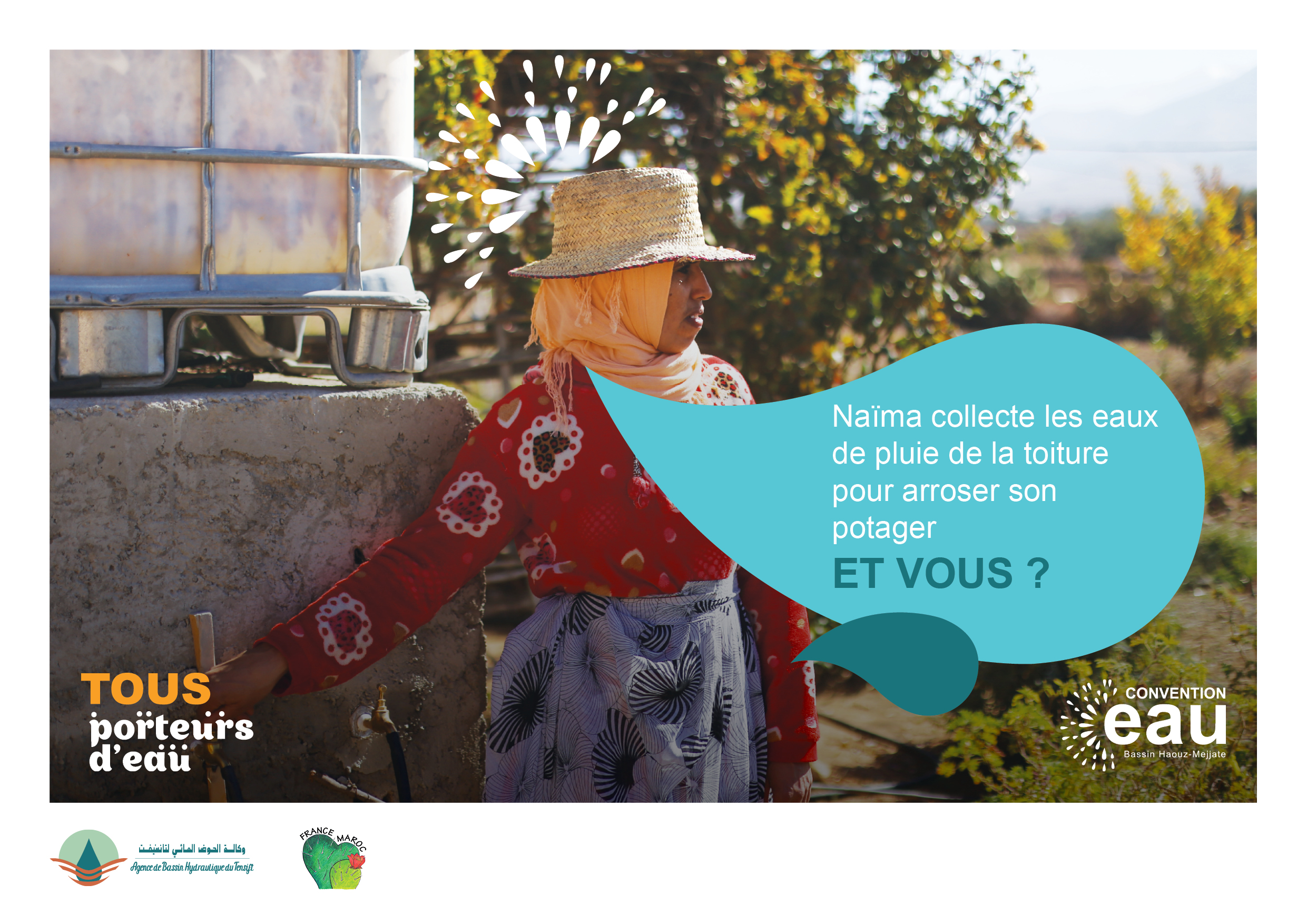 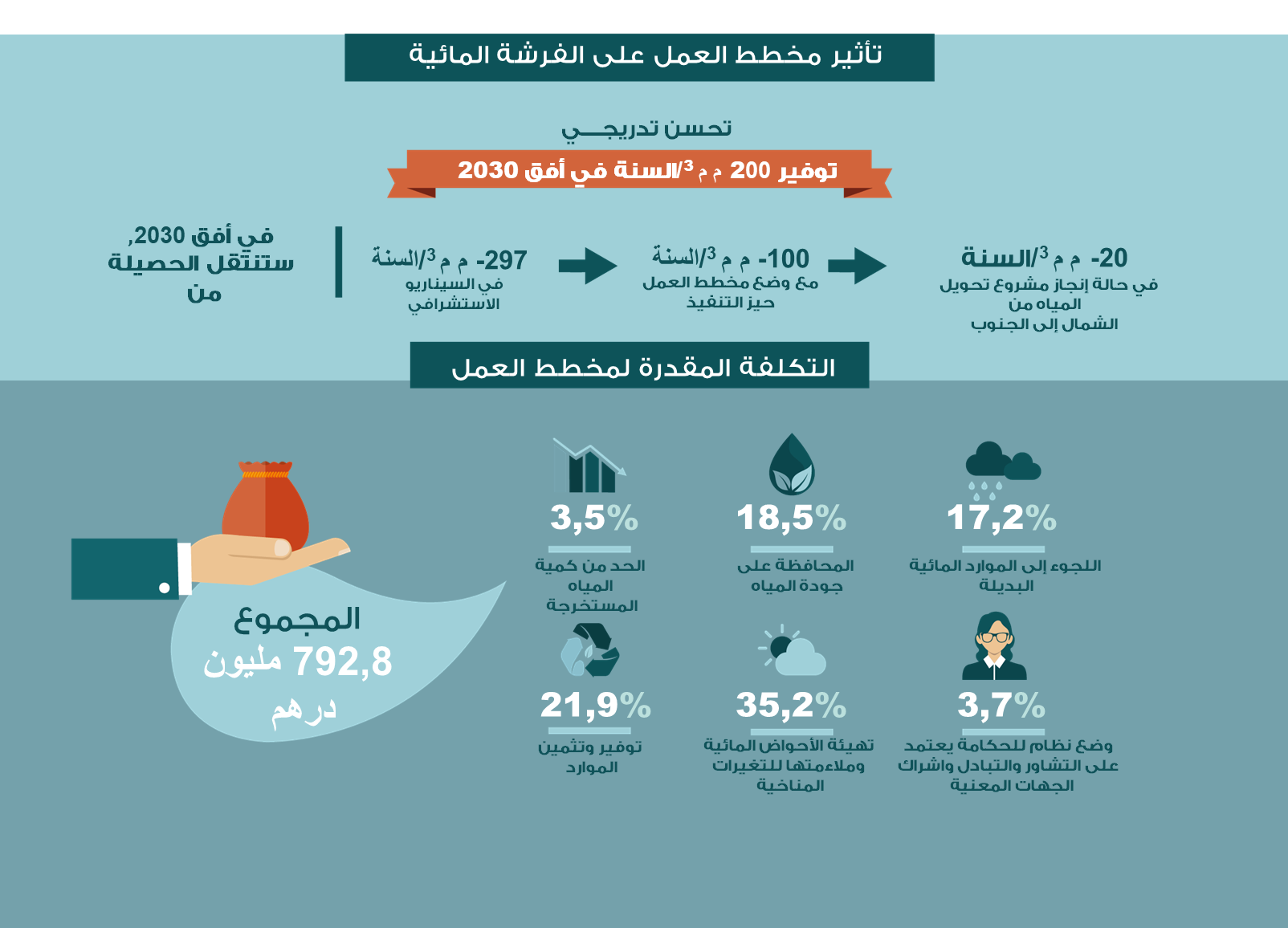 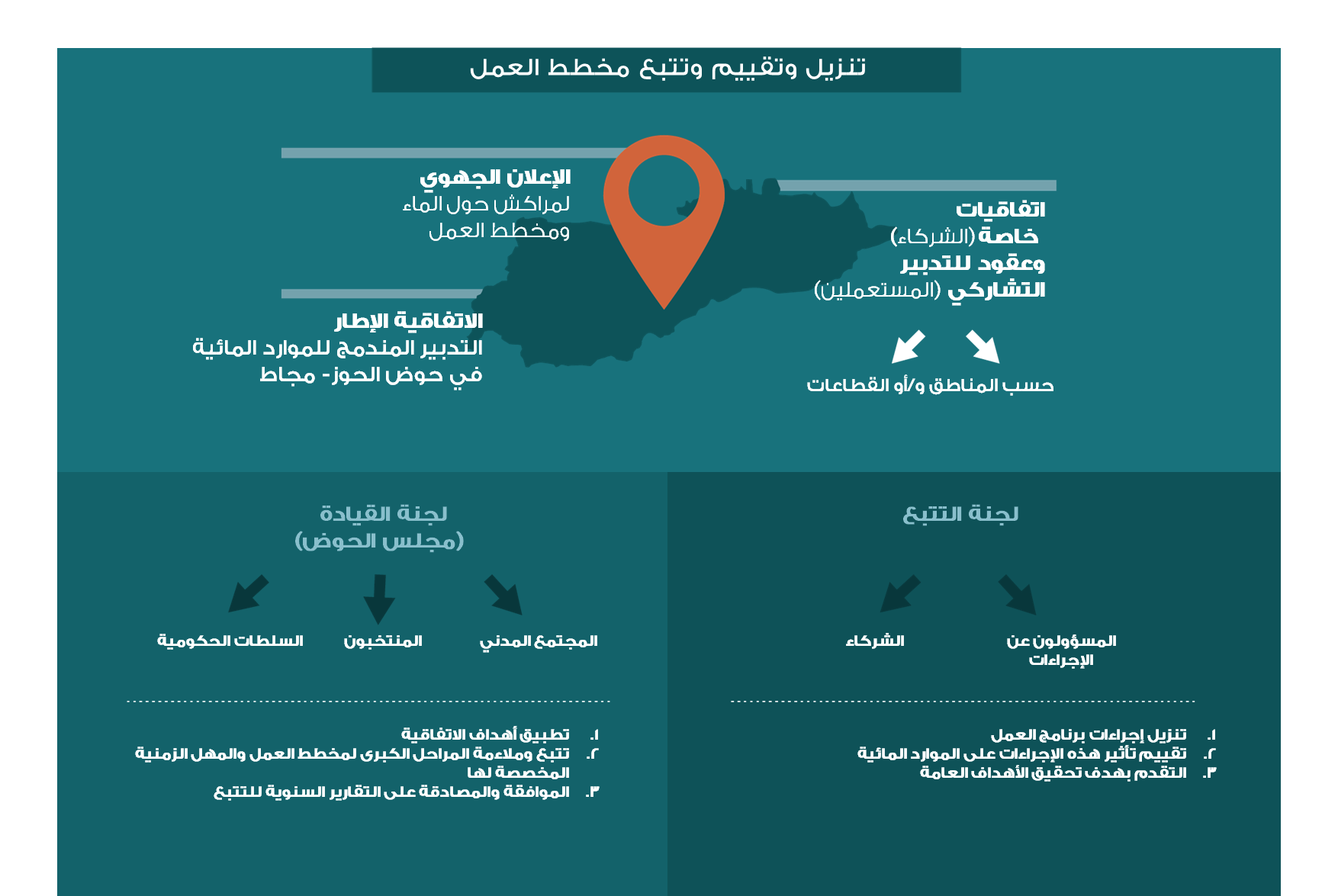 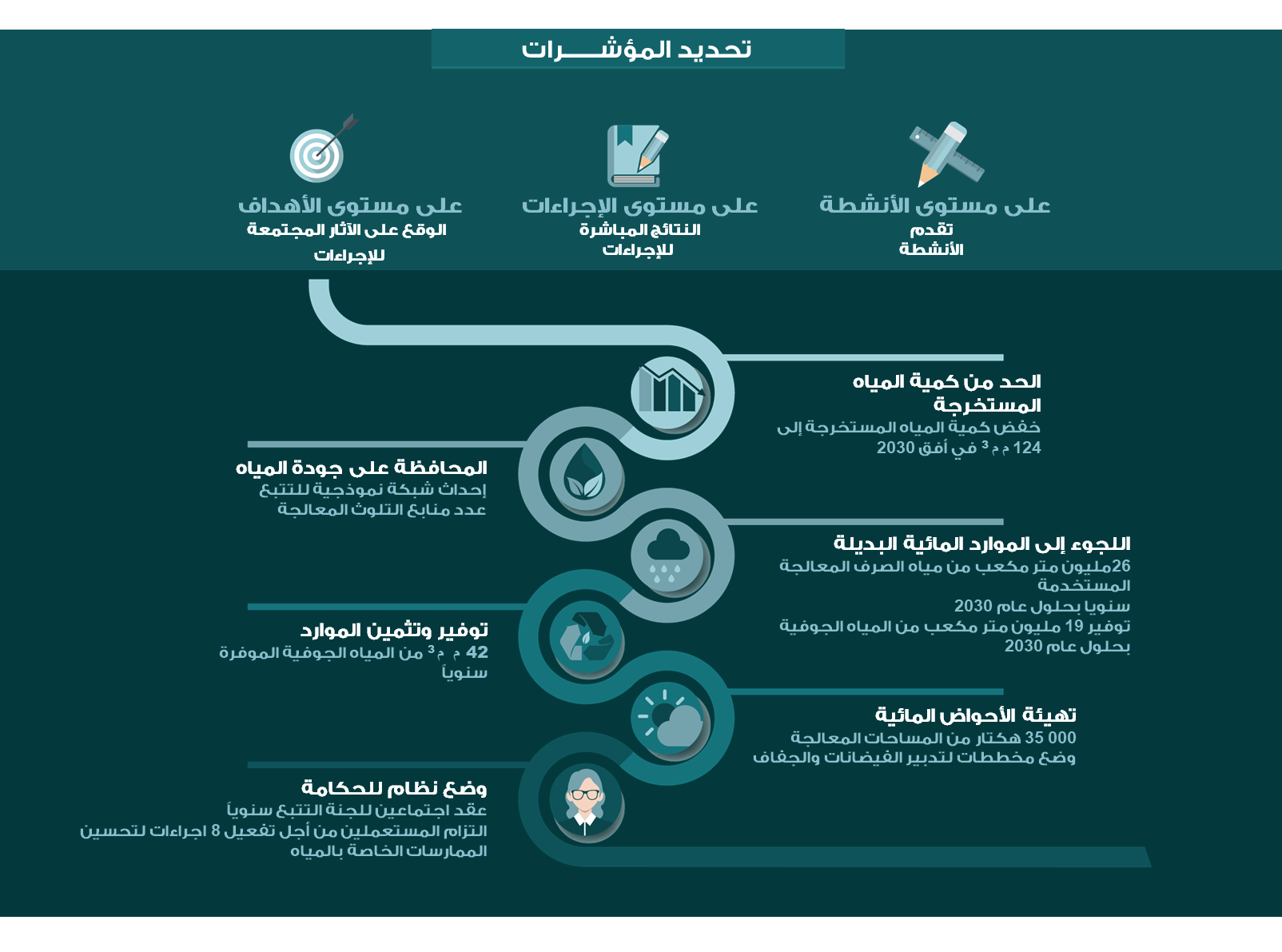 TELECHARGEZ LE PLAN D’ACTION ET LA DECLARATION:
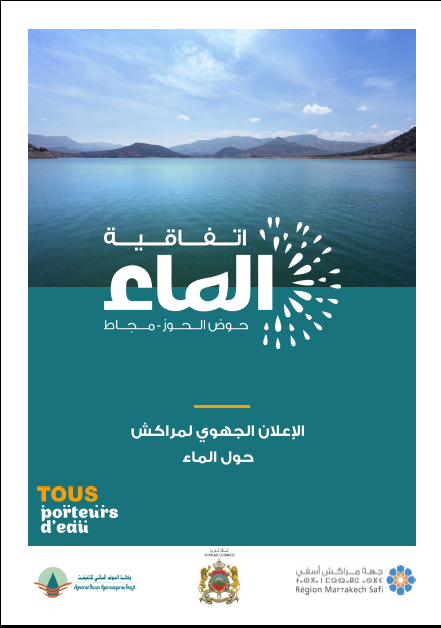 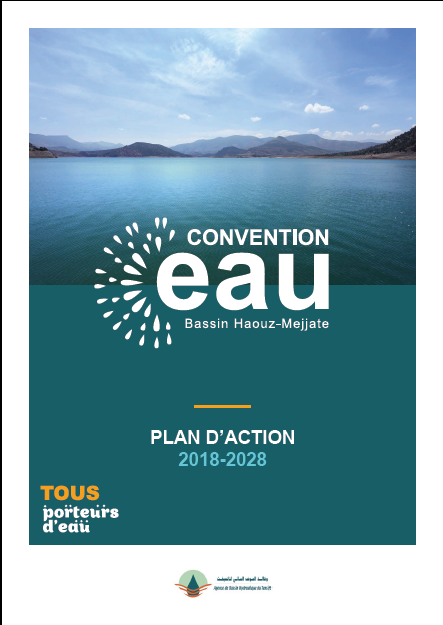 www.convention-eau-tensift.ma
2020